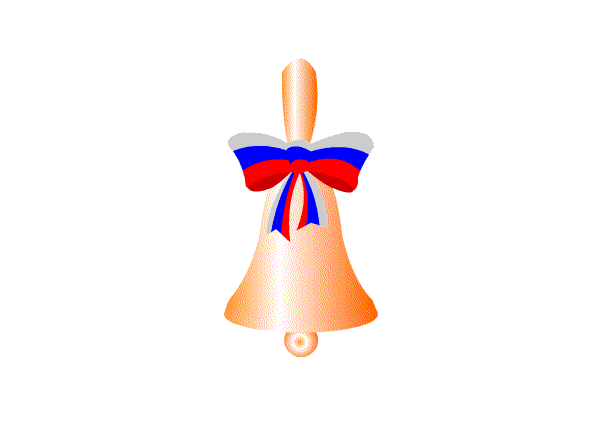 Анализ воспитательной работы 
2022-2023 учебный год
МОУ Красноткацкая СШ ЯМР
Инвариантные модули                                                                                         
       3.1.1. Модуль «Классное руководство»                                                  
       3.1.2. Модуль «Школьный урок»                                                             
       3.1.3. Модуль «Курсы внеурочной деятельности и дополнительное образование»                                                                                             
       3.1.4. Модуль «Работа с родителями»                                                                                                       
       3.1.5. Модуль «Профориентация»                                                                                             
       3.1.6. Модуль «Самоуправление»
Вариативные модули                                                                                                                                                  
3.2.1. Модуль «Ключевые общешкольные дела»                                                                                      3.2.2.Модуль «Детские общественные объединения и волонтерство» 
3.2.3. Модуль  «Школьный музей - хранитель культурного наследия»
3.2.4. Модуль «Организация предметно-эстетической среды»                
3.2.5. Модуль «Школа – территория здоровья»                                       
3.2.6. Модуль «Безопасность жизнедеятельности (пожарная безопасность,    дорожная безопасность, информационная безопасность, профилактика экстремизма и терроризма, профилактика распространения инфекционных заболеваний)»
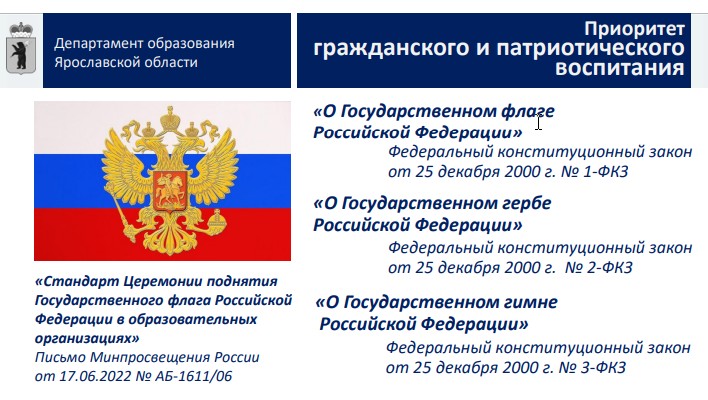 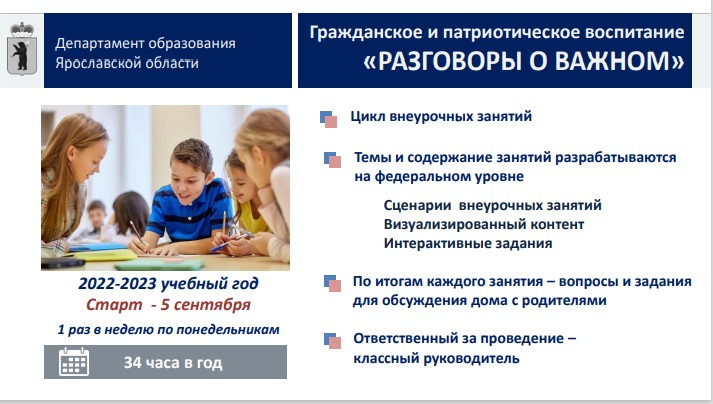 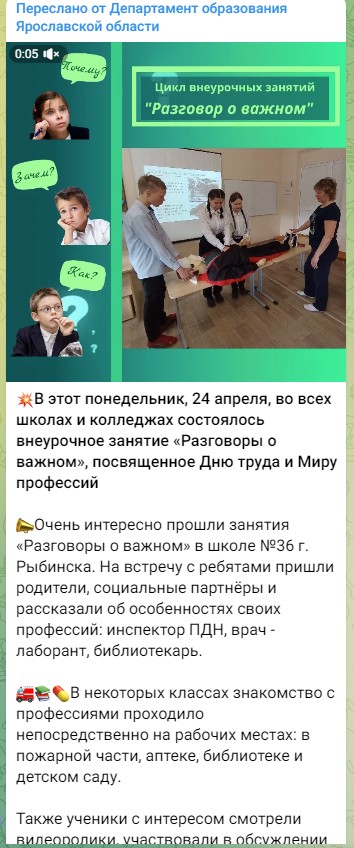 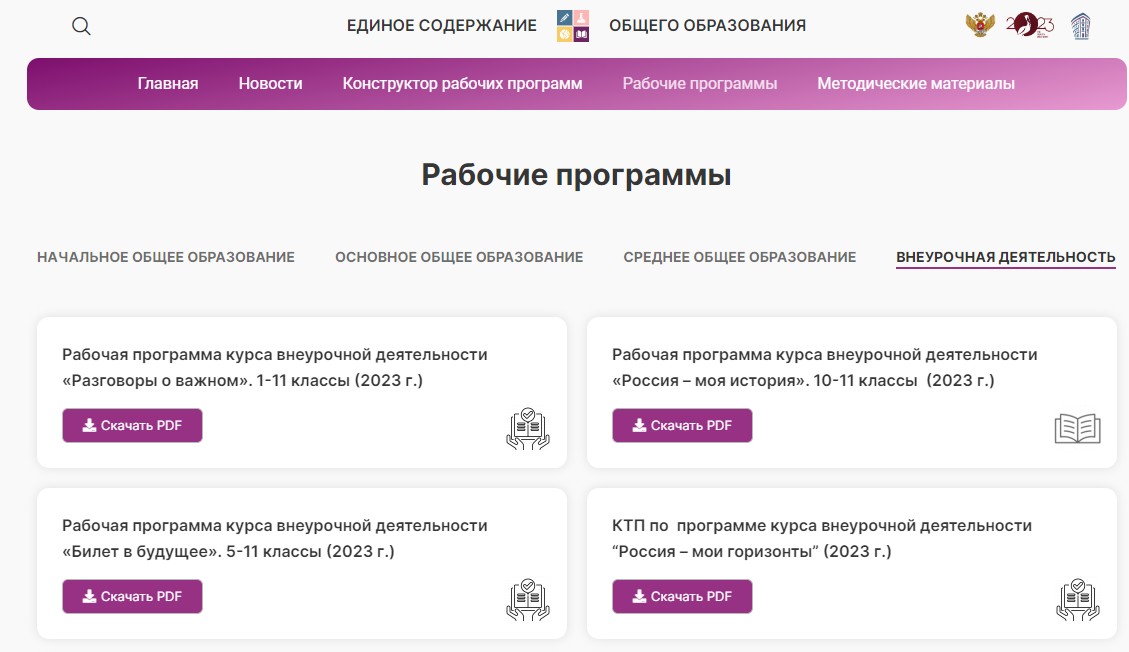 6
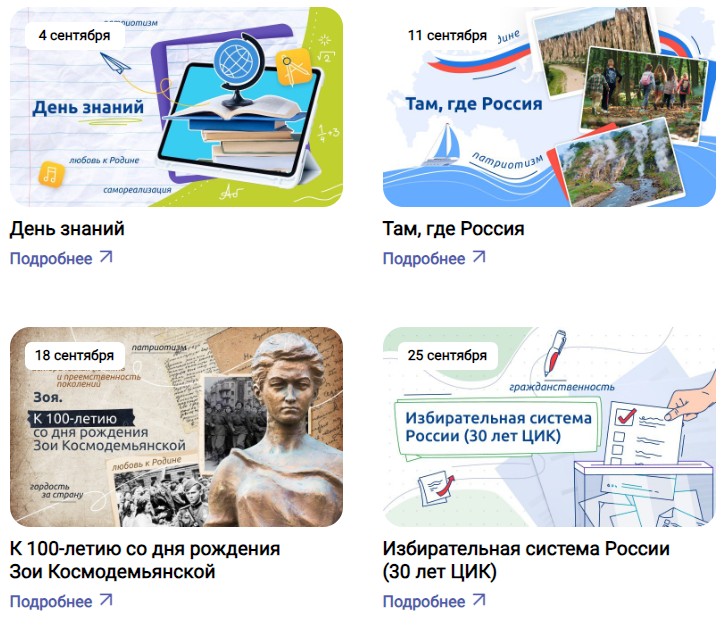 7
Дополнительное образование
2014 год – 109 обучающихся – 22 %
2017 год – 202 обучающихся – 34,8 %
2022 год – 398 обучающихся – 54 %
2023 год -  573 обучающихся -   74 %
8
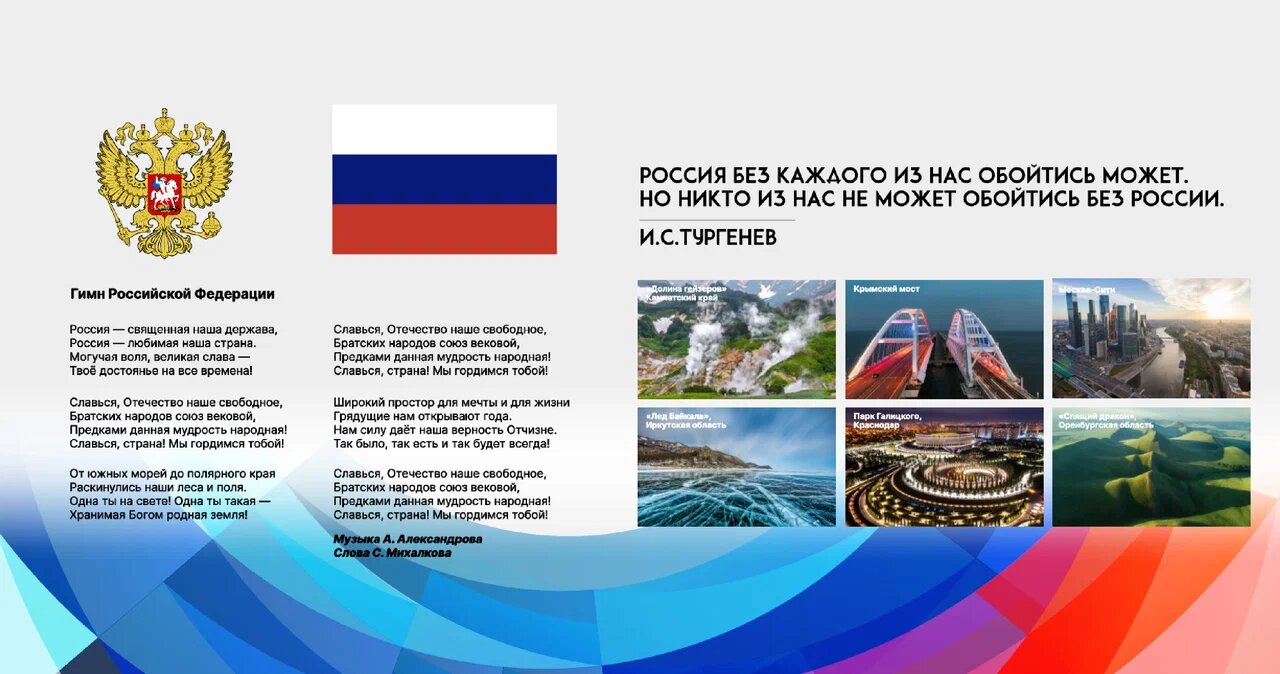 9
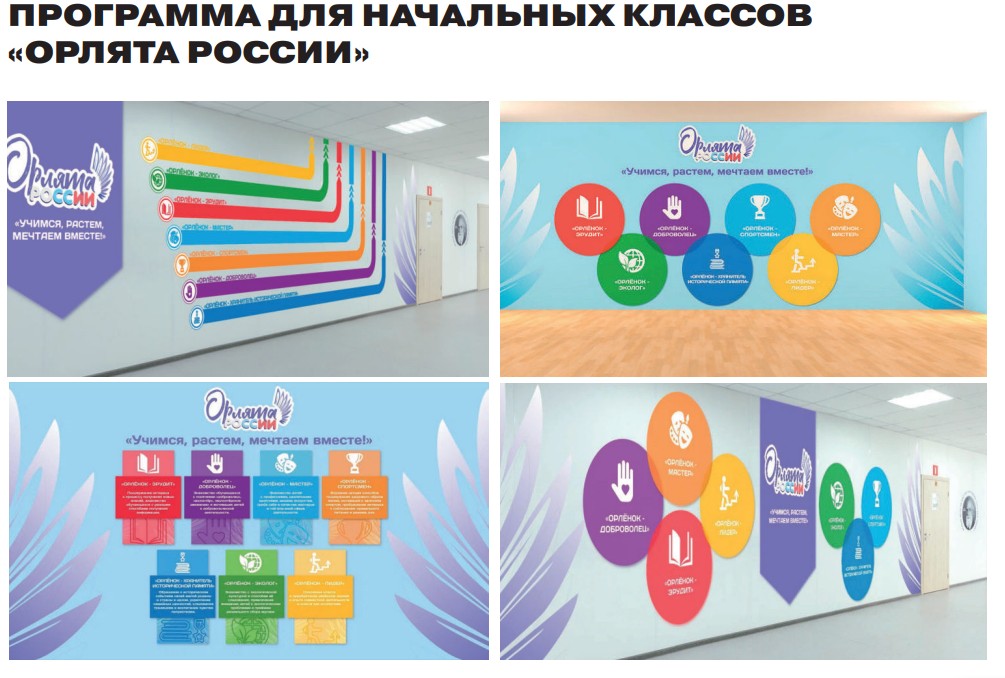 10
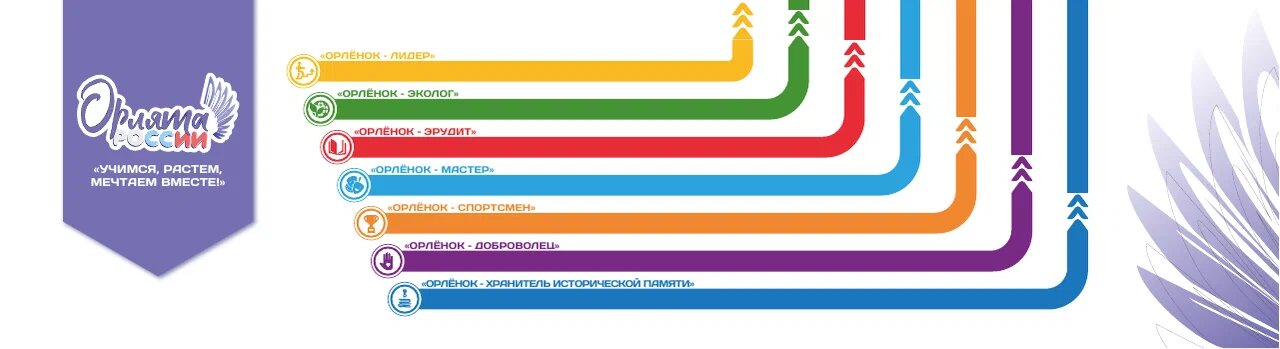 11
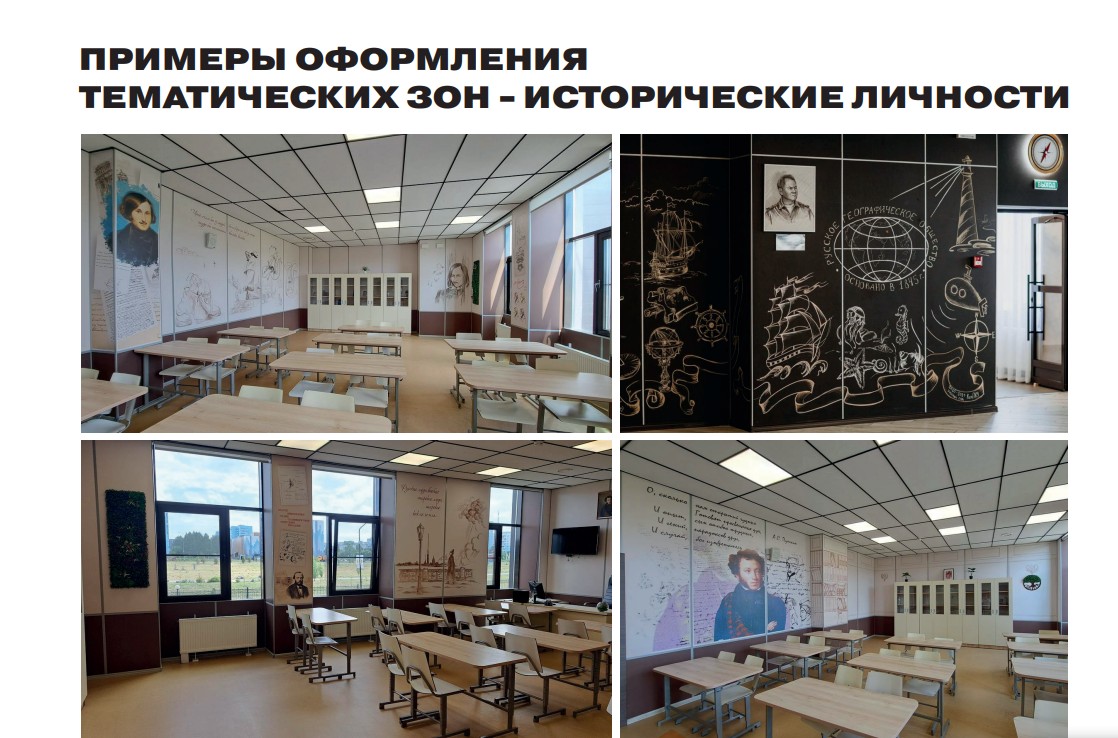 12
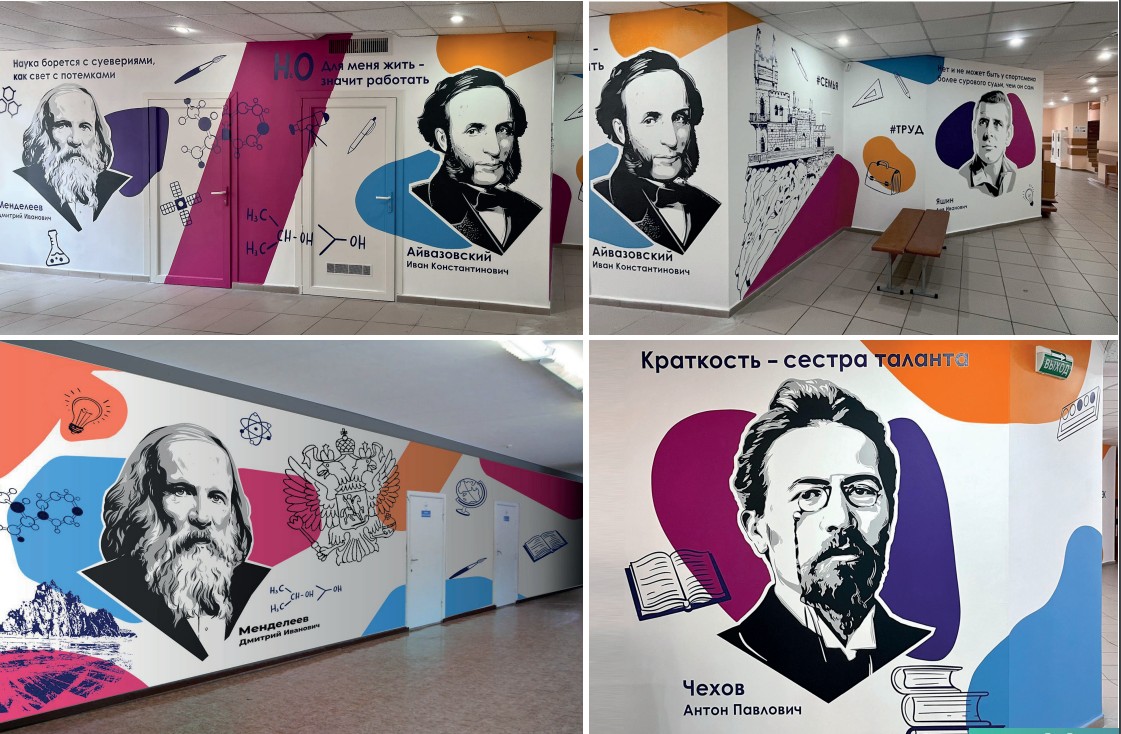 13
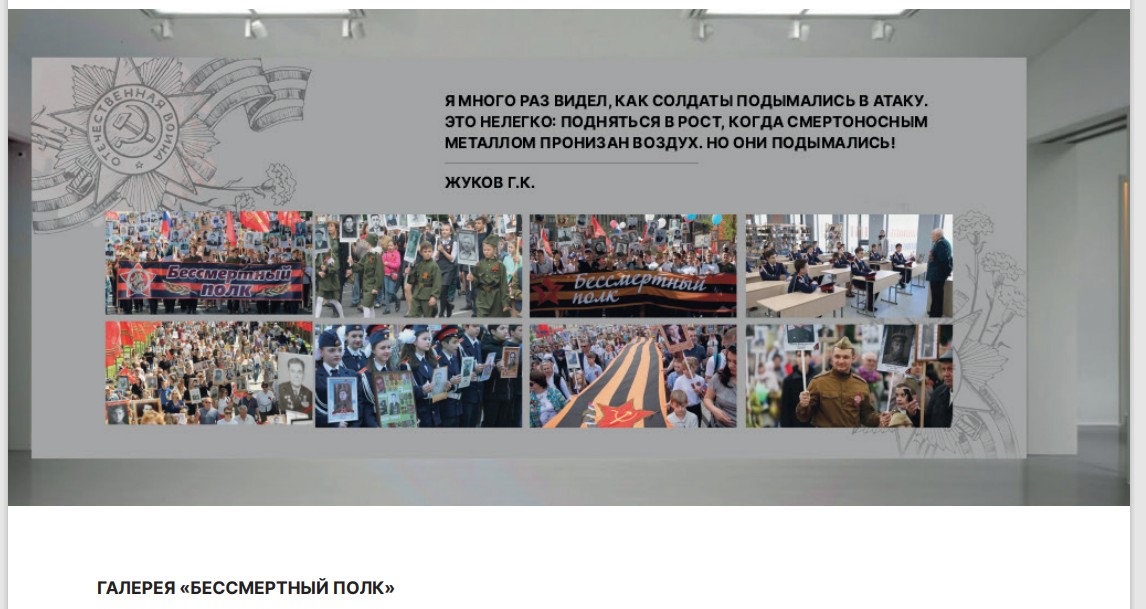 Заголовок слайда
Текст слайда
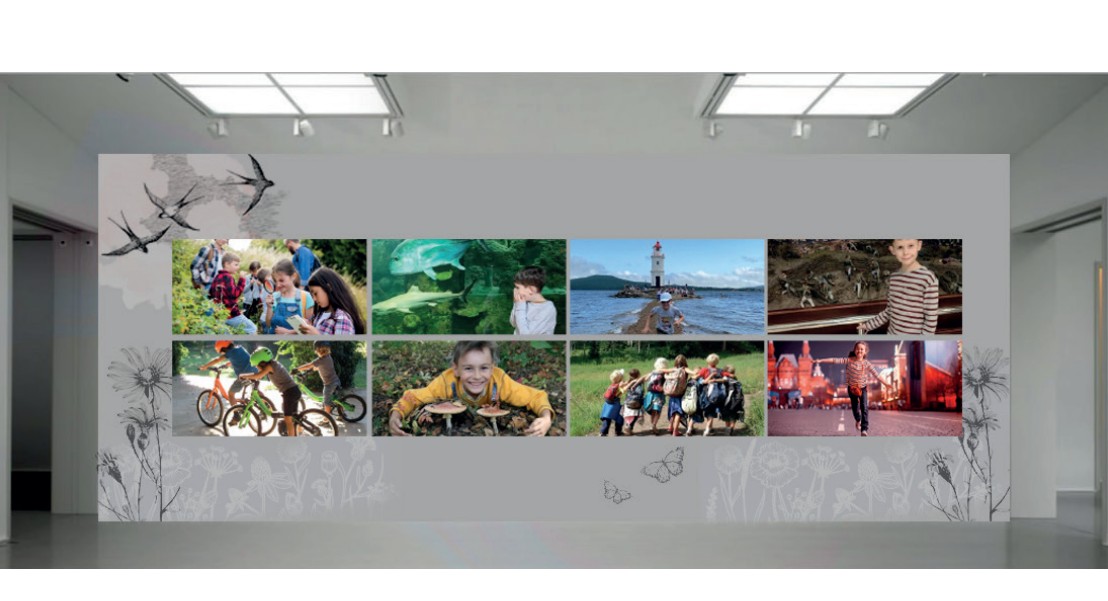 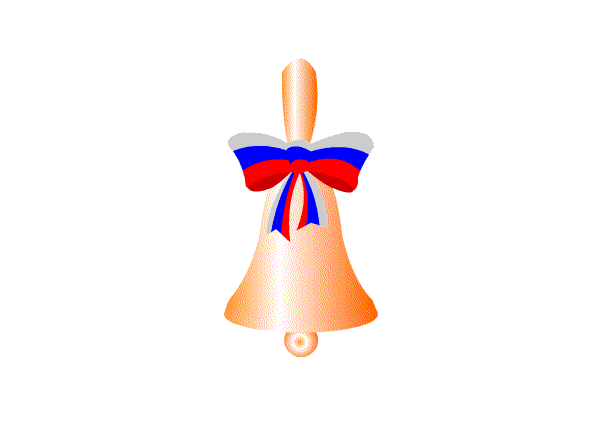 15
Задачи
Обеспечить организацию и функционирование первичного отделения РДДМ «Движение Первых»
Обеспечить реализацию проекта «Советник директора по воспитанию и взаимодействию с детскими общественными объединениями»:
Создать Центр детских инициатив
Создать Штаб воспитательной работы 
3. Продолжить реализацию проекта – цикла внеурочных занятий «Разговоры о важном»
4. Обеспечить 100 % охват обучающихся  программами дополнительного образования
16